A
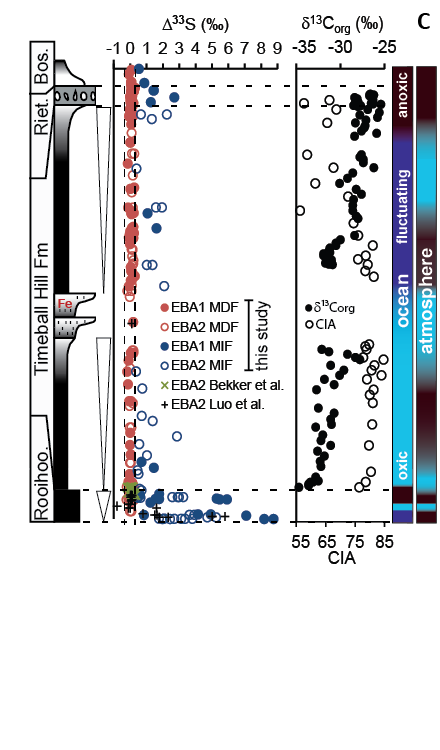 Post-GOE slope = -0.006